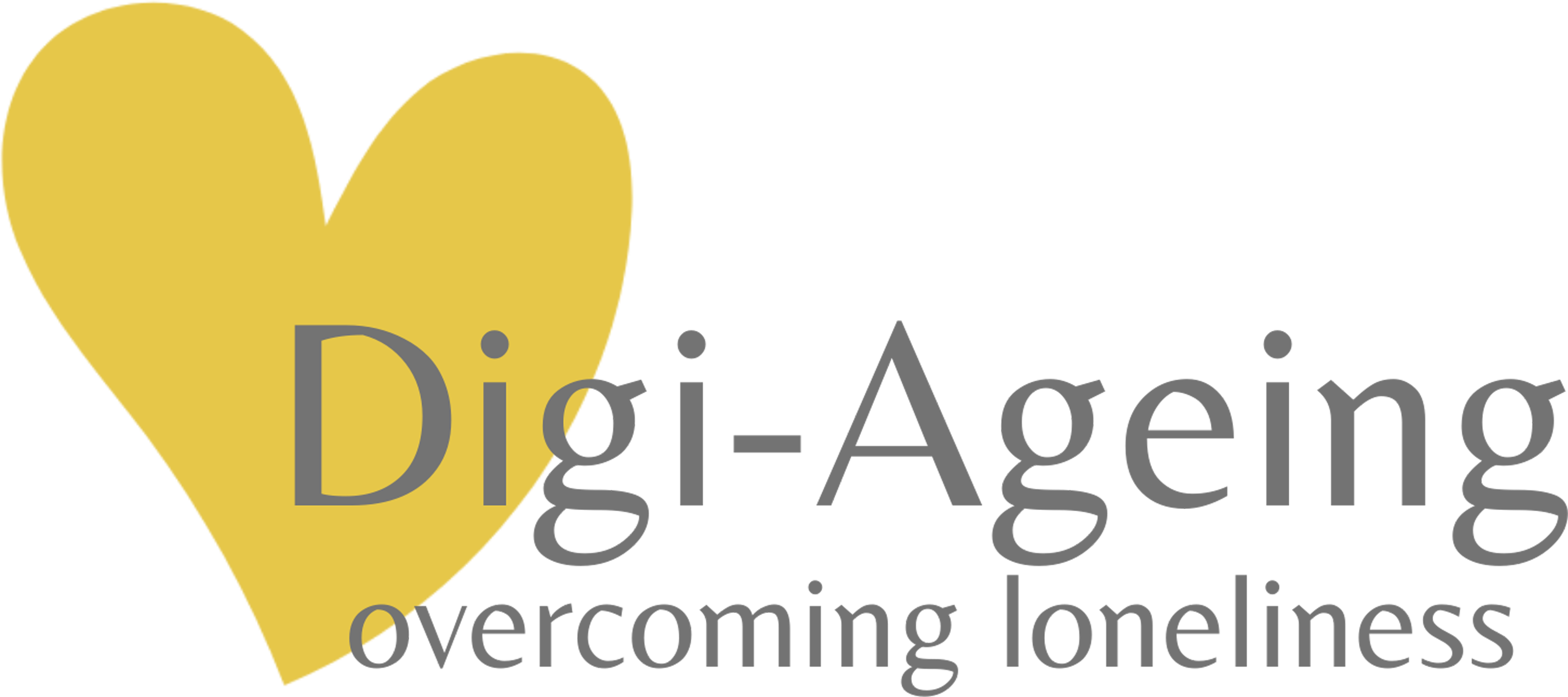 Insert your 
logo here
Risk Dimension Cards
The European Commission support for the production of this publication does not constitute an endorsement of the contents which reflects the views
	      only of the authors, and the Commission cannot be held responsible for any use which may be made of the information contained therein.
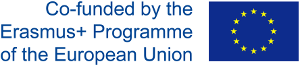 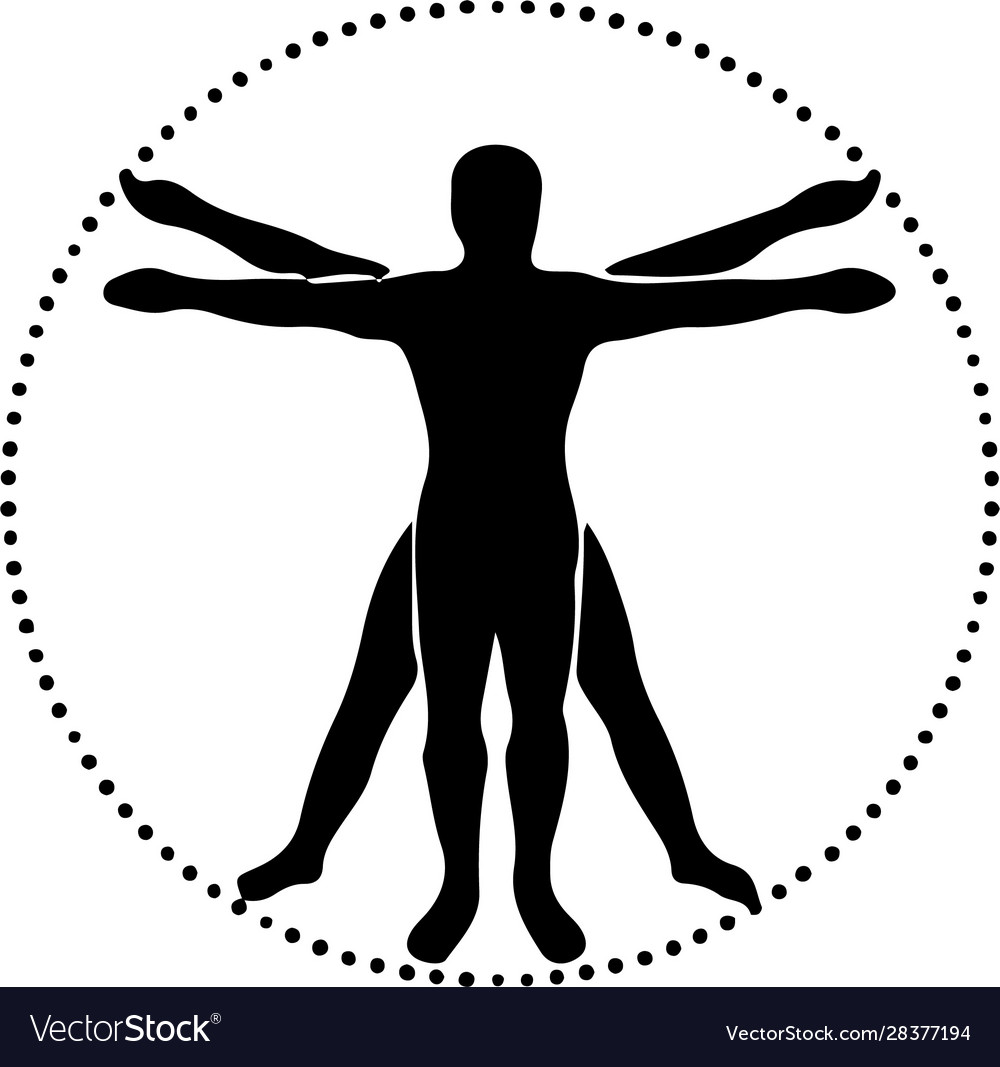 DIMENSION
Physical Health
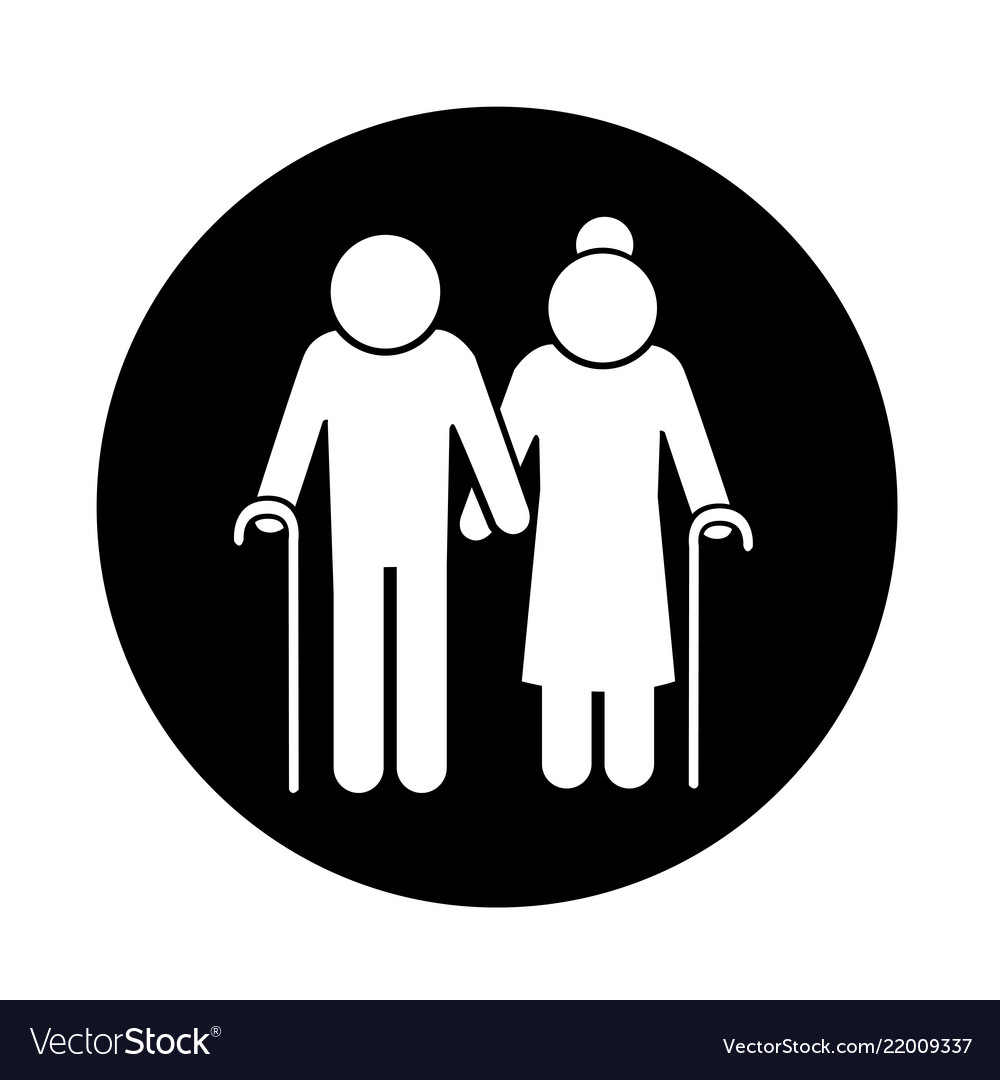 DIMENSION
Geriatric Syndromes
& Impairments
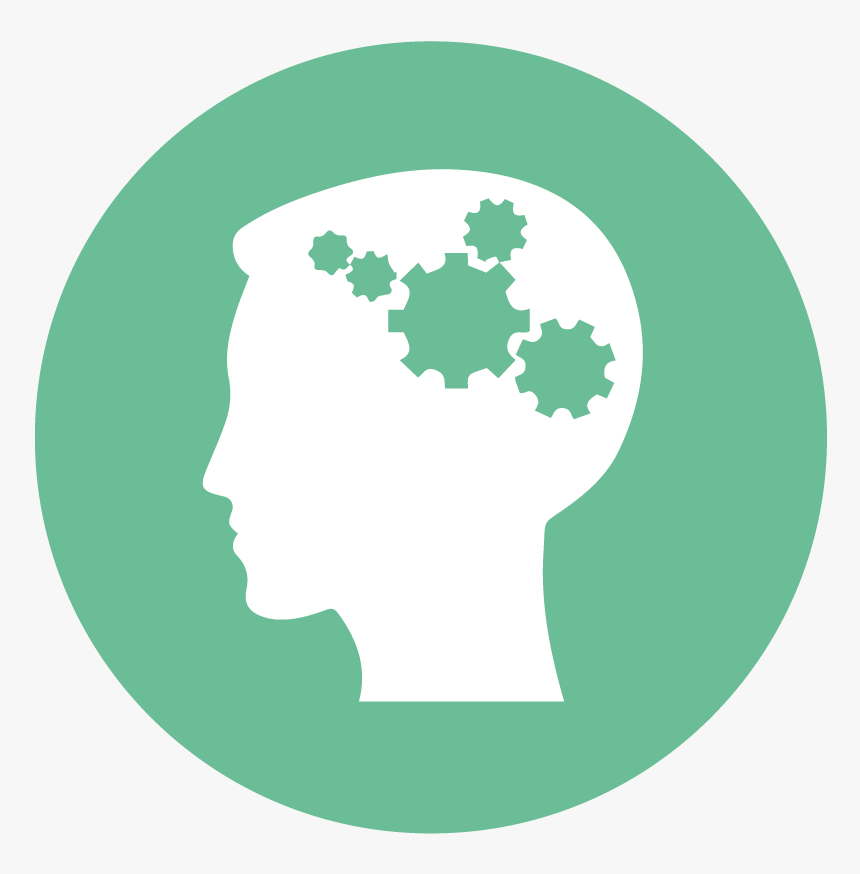 DIMENSION
Psychology, Psychiatry & Cognition
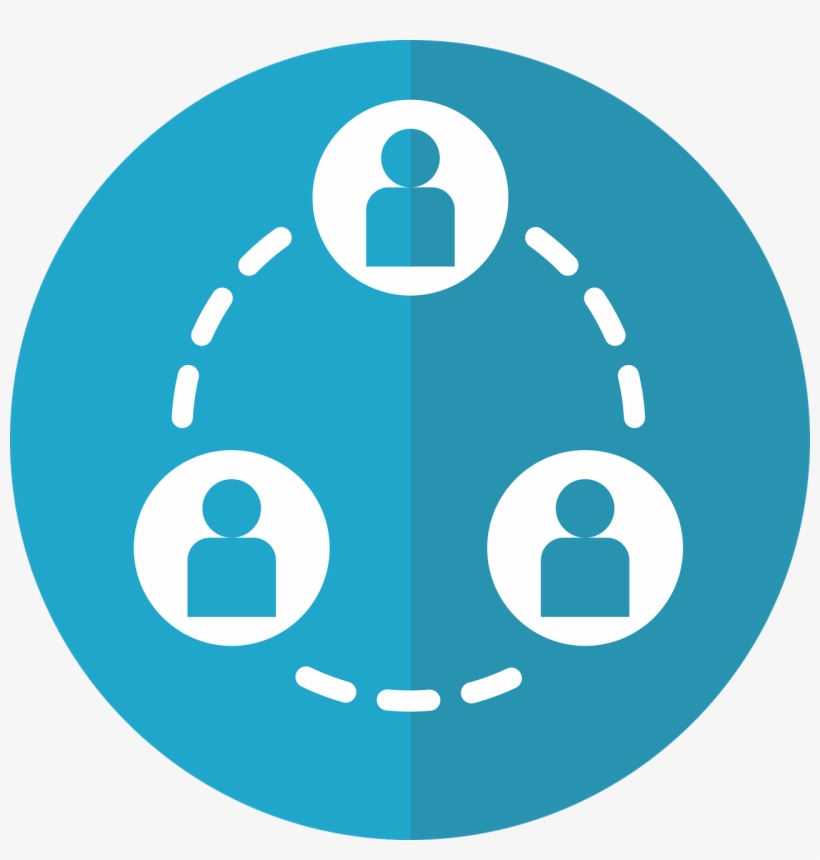 DIMENSION
Social Health
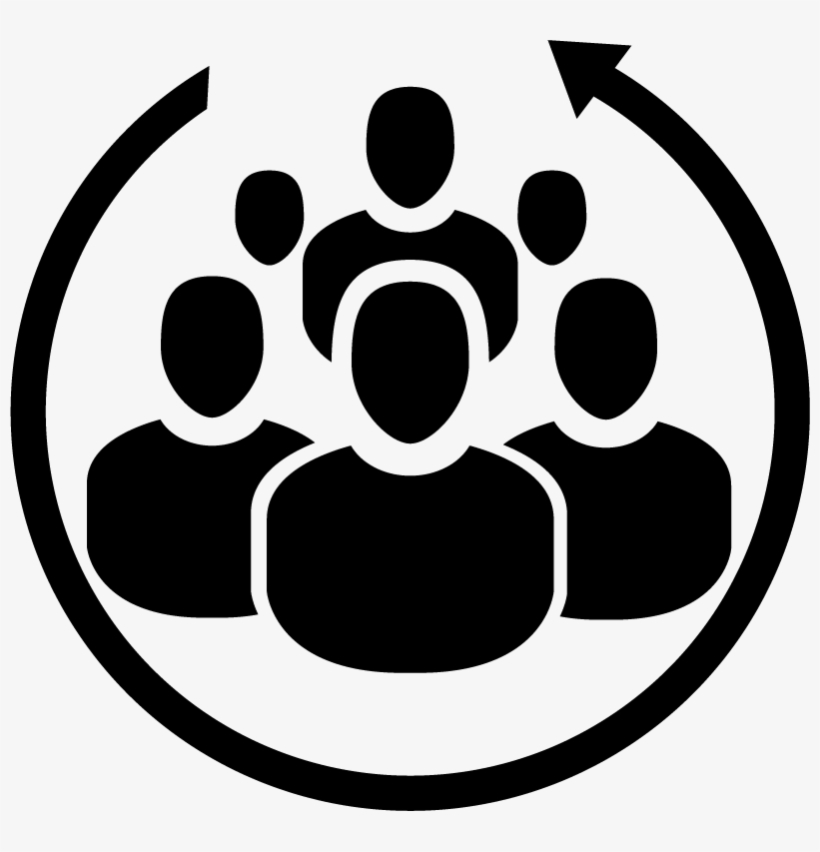 DIMENSION
Environment
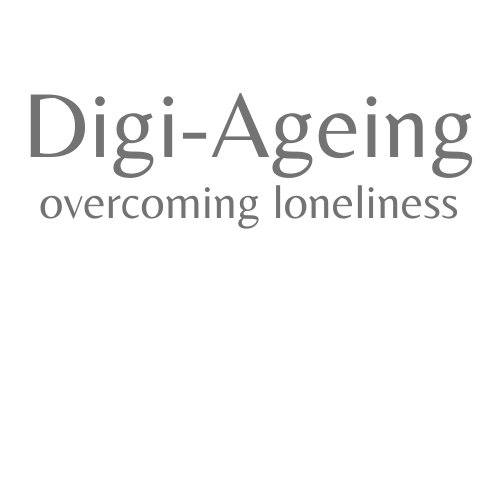 TITLE
DIGI-AGEING – overcoming loneliness
 
PROJECT ID
2020-1-AT01-KA202-078084    
 
PROGRAMM
Erasmus+ KA2 Strategic Partnerships
 
START DATE	01-10-2020
DURATION	34 months
 
  
COORDINATING ORGANIZATION
Hafelekar Unternehmensberatung 
Schober GmbH
www.hafelekar.at
 
PARTNER ORGANIZATIONS
UMIT Tirol
www.umit-tirol.at 
 
University of Cyprus
www.ucy.ac.cy
 
AGECARE (CYPRUS) LTD
www.materia.com.cy 

Consulenza Direzionale                                                                                          di Paolo Zaramella
Asociación Caminos                                                           www.asoccaminos.org
Mykolas Romerio Universitetas                                                        www.mruni.eu

PARTICIPATING COUNTRIES                                                      AT / CY / IT / ES / LT
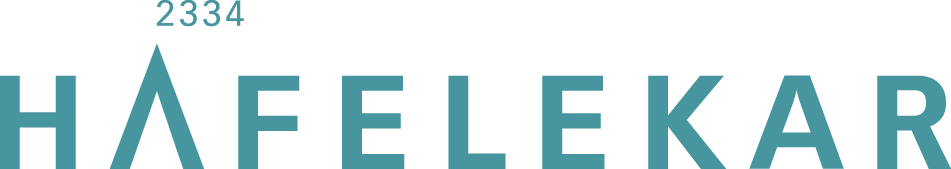 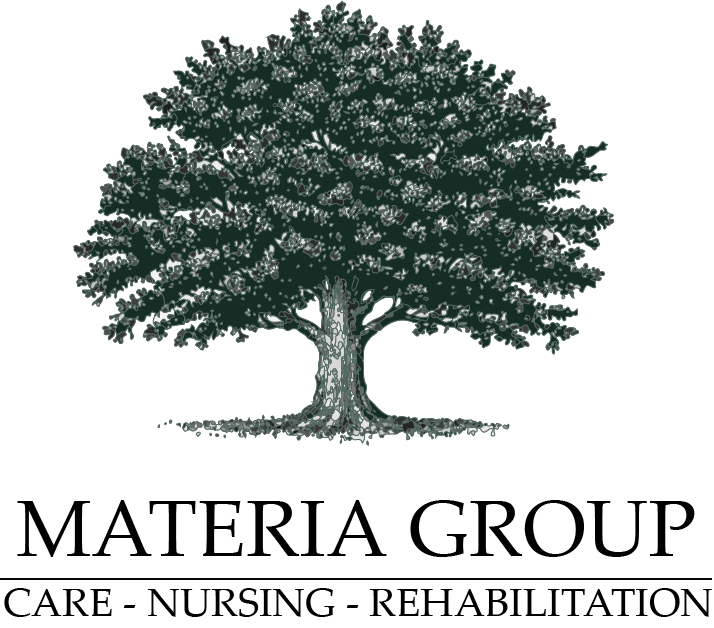 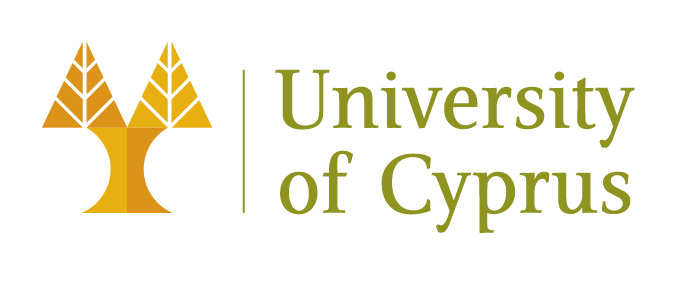 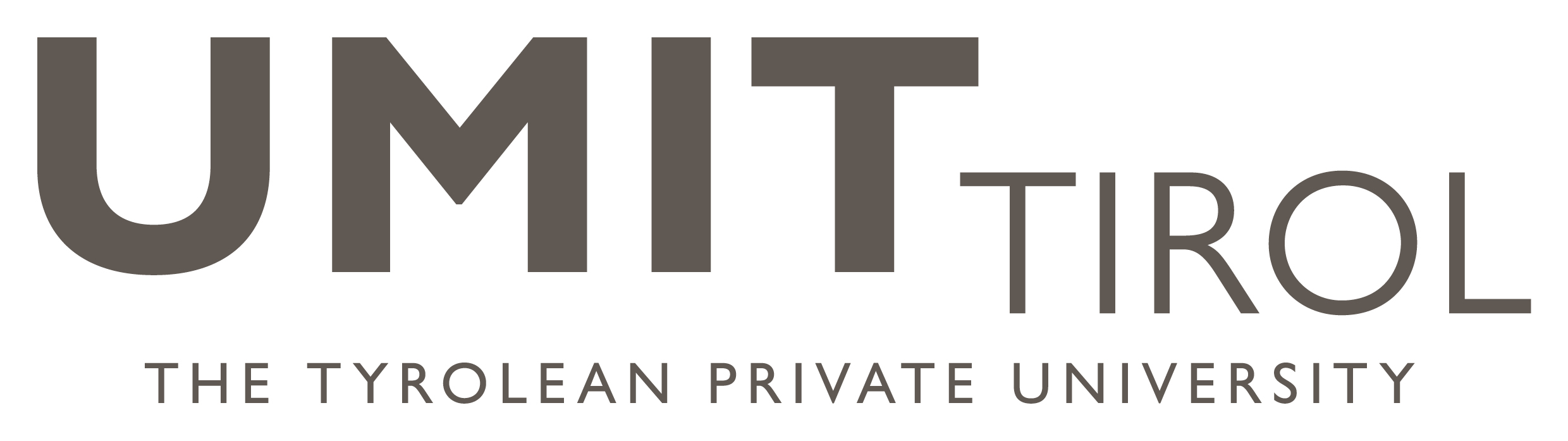 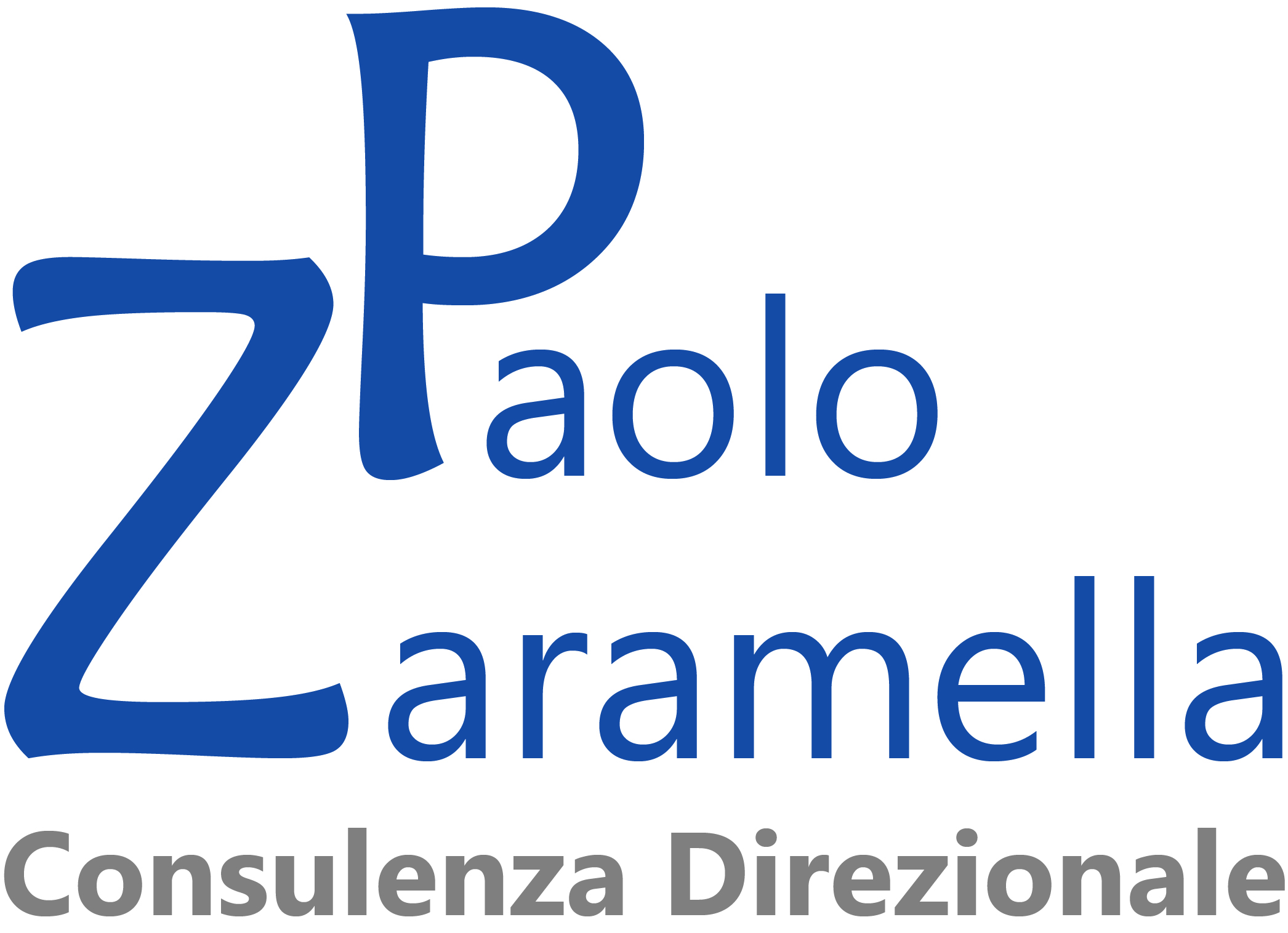 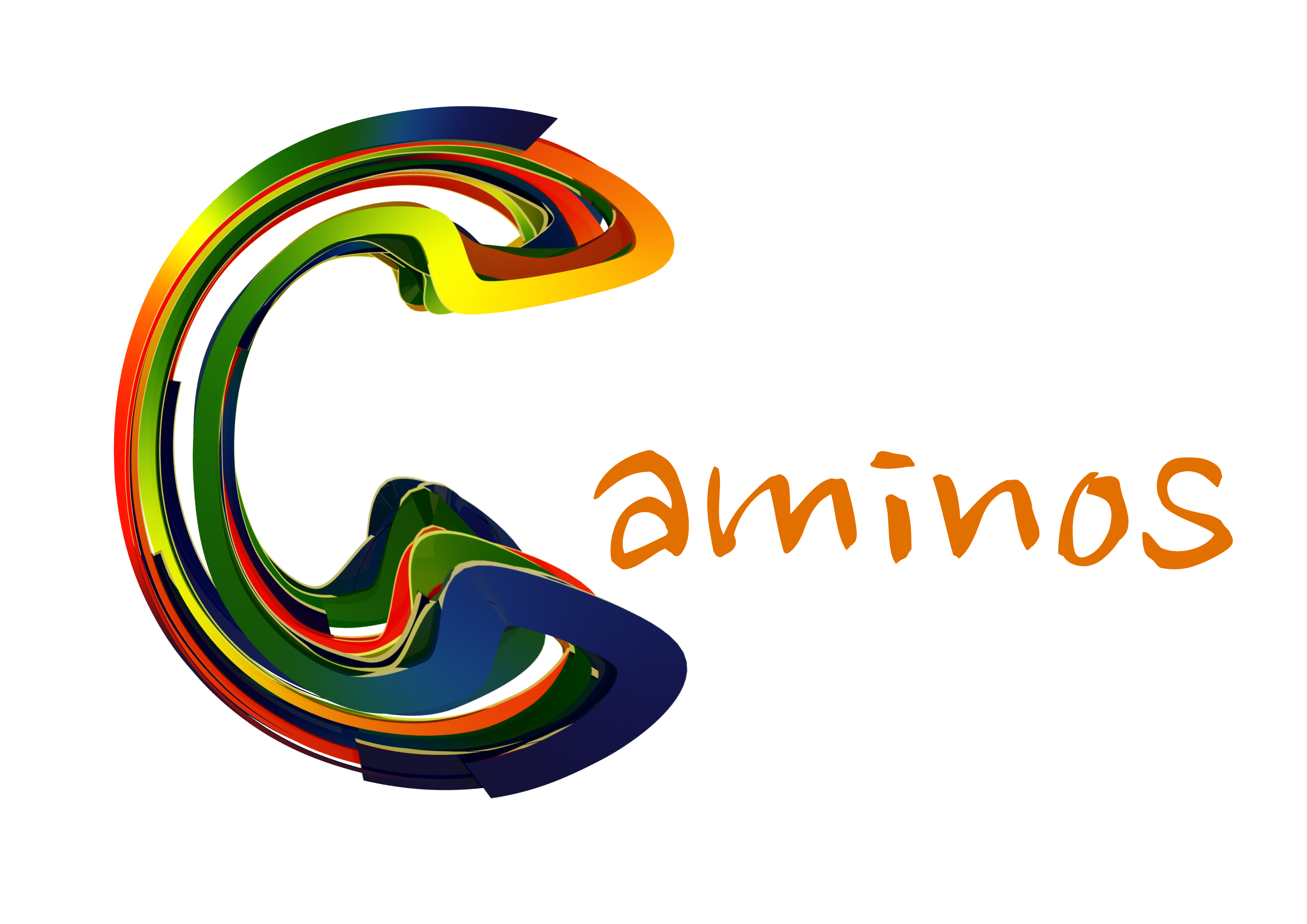 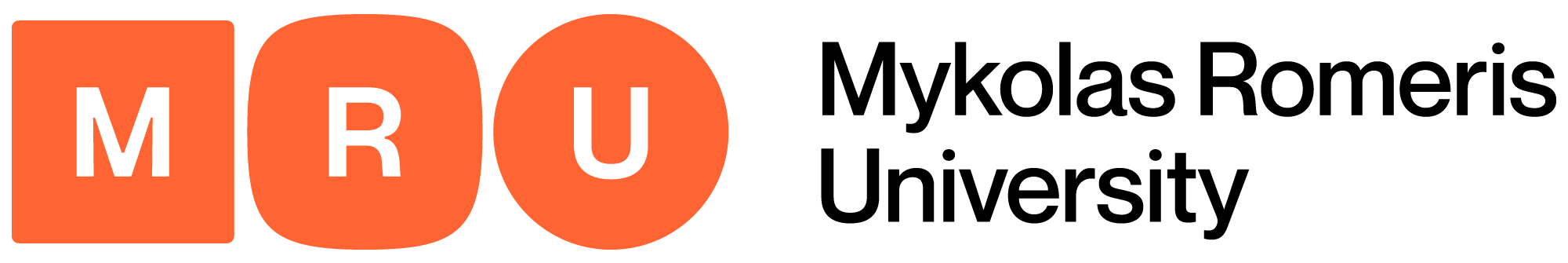 The European Commission support for the production of this publication does not constitute an endorsement of the contents which reflects the views only of the authors, and the Commission cannot be held responsible for any use which may be made of the information contained therein.
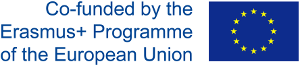